5.4 Voorraadbeheer
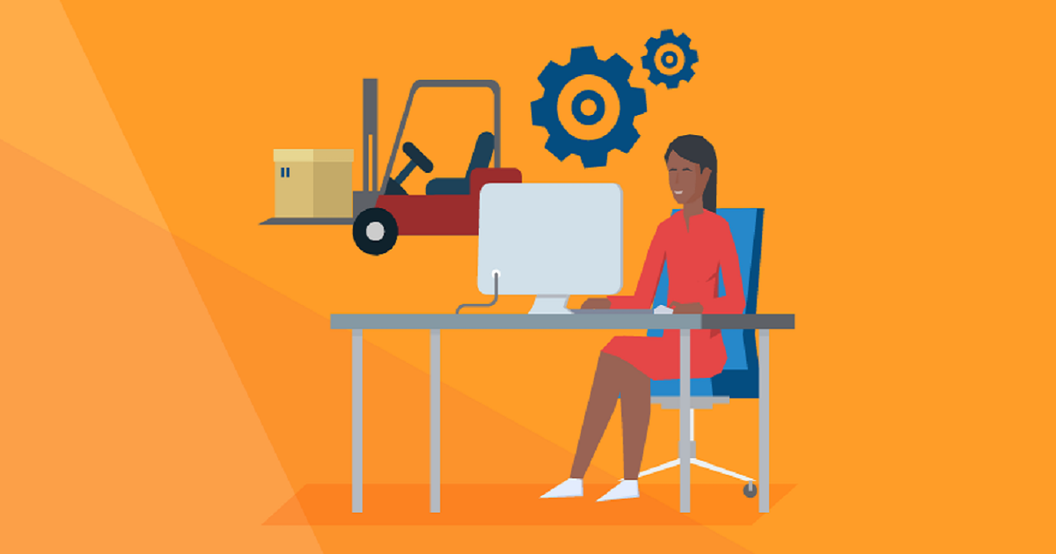 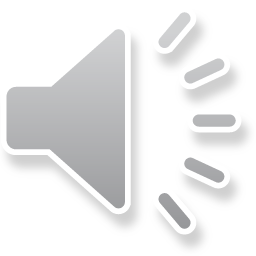 EAN code = Europees Artikel Nummer
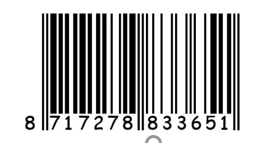 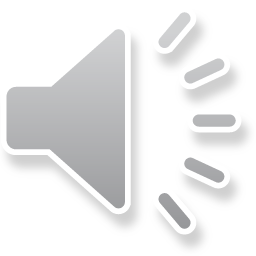 Minimale en maximale voorraad
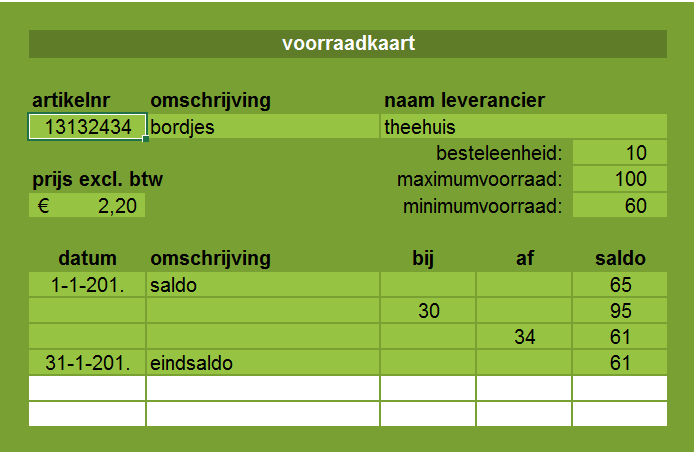 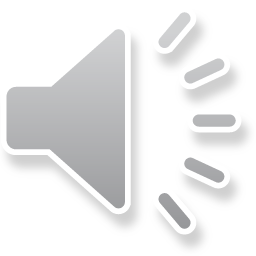 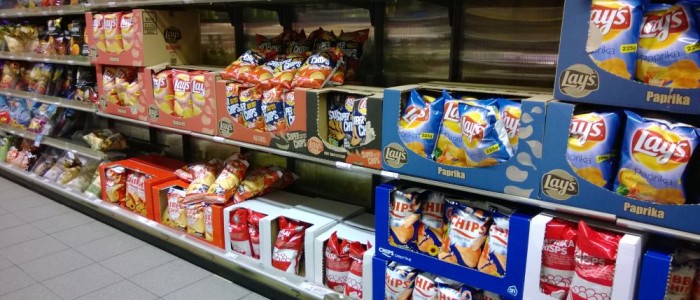 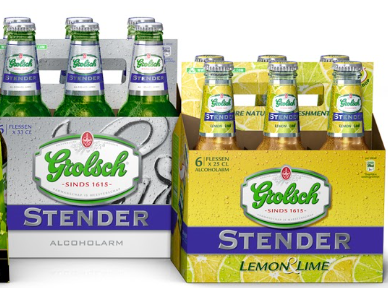 Besteleenheid
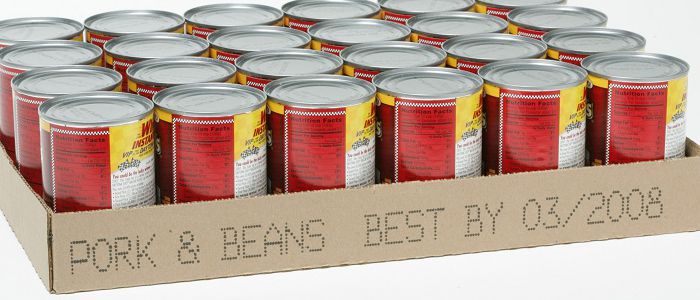